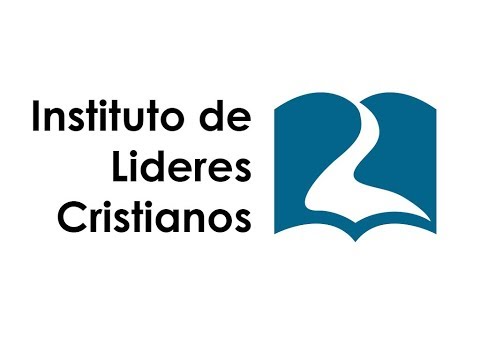 MINISTERIO JUVENIL
David Leví Orta Álvarez
Líderes
Llenos del Espíritu Santo
Meta Concreta
Amor a los Jóvenes
Sentido de Llamado
Sentido de Llamado
Tener la convicción de que Dios es quién nos ha convocado a estar con ellos
Preparado para Aconsejar
Preparado para Aconsejar
Tener respuestas bíblicas
Trabajo en Equipo
Trabajo en Equipo
Un buen líder sabe que solo no puede
Entiende que Dios capacitó a Su Cuerpo con distintos roles y dones
Trabajo en Equipo
Un buen líder sabe que solo no puede
Entiende que Dios capacitó a Su Cuerpo con distintos roles y dones
La misión es más importante que la posición
Trabajo en Equipo
Reconoce las habilidades de otros
Busca voluntarios para el ministerio
Edifica al equipo
Saca lo mejor de cada uno
Invierte en ellos
Trabajo en Equipo
Equipo de liderazgo con diversidad de intereses, personalidades y edades
Tener adultos enriquece con experiencia, modelos
Bibliografía
Leys, L. (2009) El Ministerio Juvenil Efectivo. Miami, Florida: Editorial Vida